Warm Up:
Find the Solution to the systems:
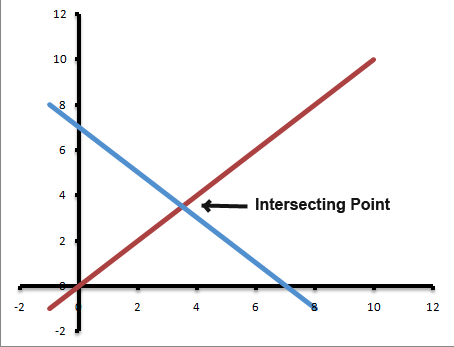 Solving Systems of equations by graphing
Step one: BOTH equations should be in 	y=mx+b form

Step two: graph BOTH equations

Step three: locate intersection point

Step four: Check the solution!
Example y=1/2x-2					2y=-4x+6
Step one: y=mx+b

y=1/2x-2 

2y=-4x+6
     ÷2	   ÷2
y=-2x+3
Graph y=1/2x-2		y=-2x+3
Intersection point
(2,-1)

Check point (2,-1) in BOTH equations 

-1=1/2(2)-2			2(-1)=-4(2)+6
-1=1-2				-2=-8+6
-1=-1				-2=-2
Solve:   y-2=4x				y=2x
Step one: y=mx+b

y-2=4x 
  +2       +2
y=4x+2
Graph: y=2x			y=4x+2
Intersection point
(-1,-2)

CHECK!
(-2)-2=4(-1)		-2=2(-1)
-4=-4			-2=-2
Reminder!
Parrallel Lines NEVER cross, there is NO SOLUTION 

Two lines with the same slope AND the same y-intercept have infinite crossing points, they have INFINITE SOLUTIONS!
Activity
Make sure you are write the intersection point of each line and CHECK your answer
Closure:
Determine the solution to
y=2x-4
2y=2x-4